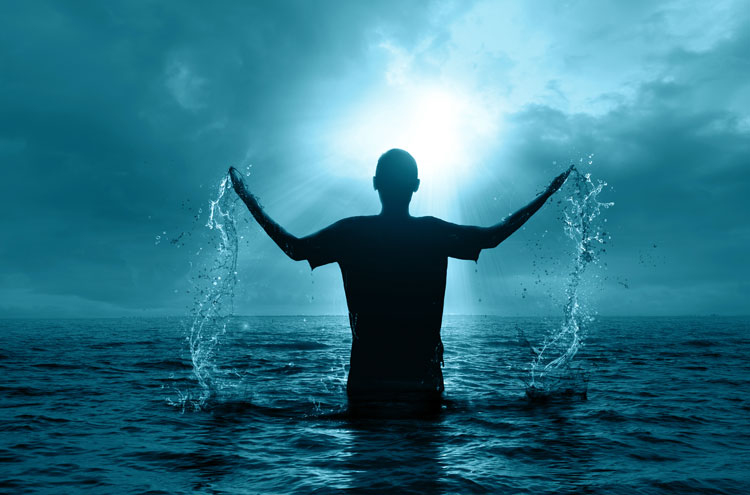 “Why Are You Waiting?”
Acts 22:16
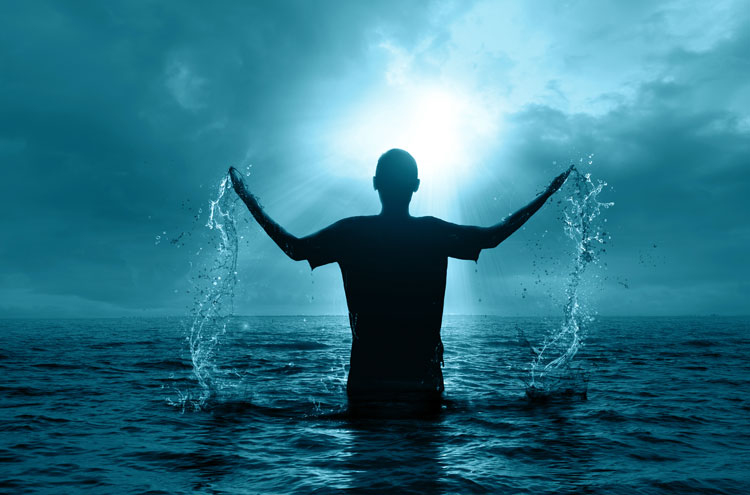 What About the Thief on the Cross?
Luke 23:39-43
Matthew 9:6
Mark 1:4-5
Acts 19:3-5
Romans 6:3-6
Hebrews 9:16-17
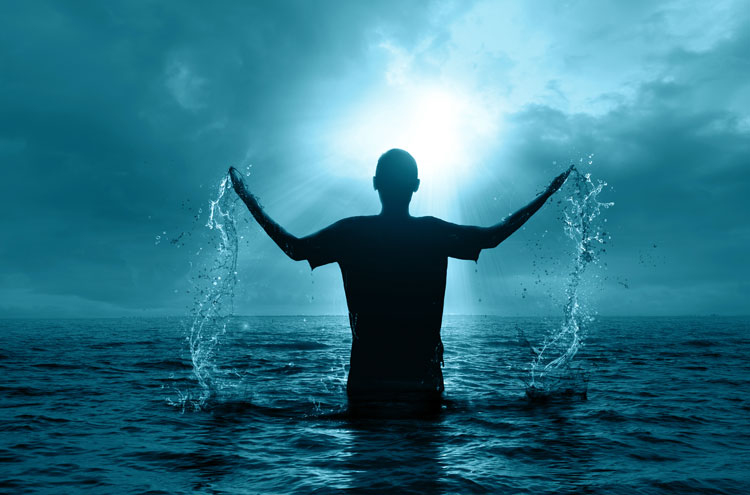 Wasn’t Saul Saved on the Road to Damascus?
Acts 22:1-16
Acts 9:1-18
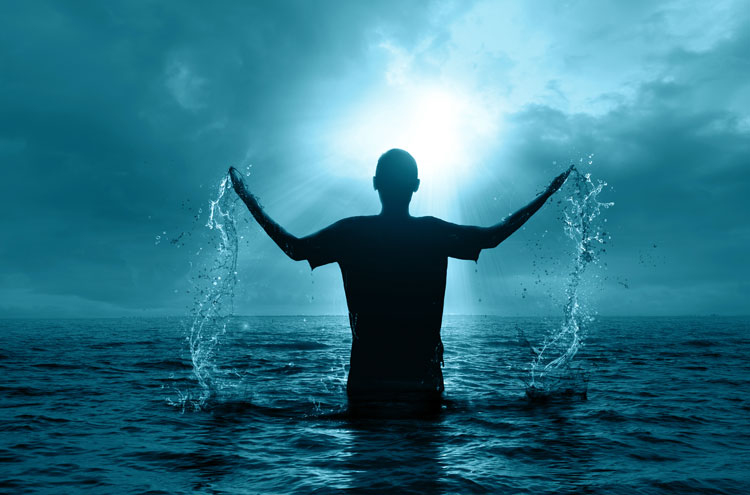 What If There’s No Water Around, Like in the Desert?
John 3:23
Acts 8:26-38